3
Groupement de RechercheAccélérateurs Plasma PompEs par LaserGdR APPEL
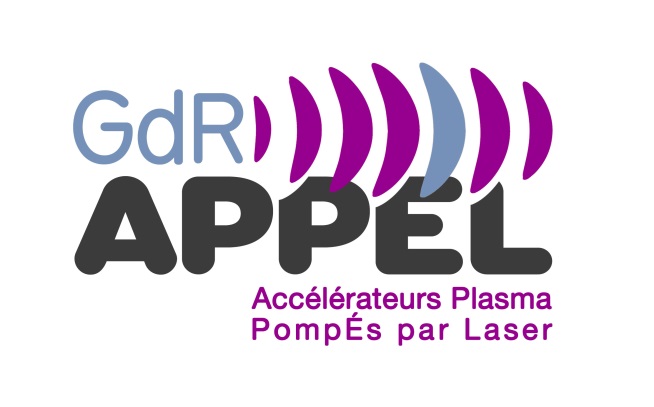 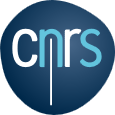 29 avril 2019, introduction
Porteurs: Brigitte CROS, Nicolas Delerue
Sections CNRS concernées : 01, 04
Instituts du CNRS concernés : IN2P3, INP
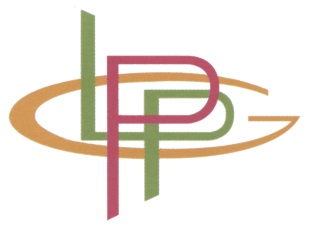 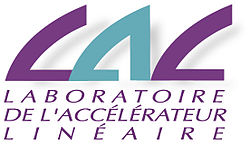 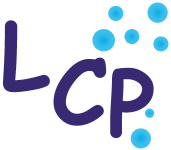 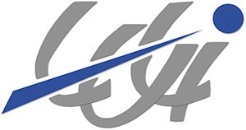 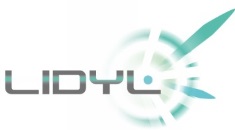 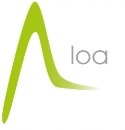 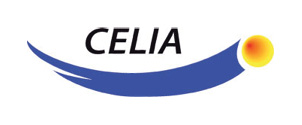 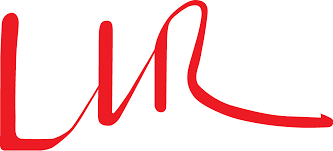 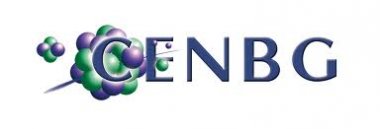 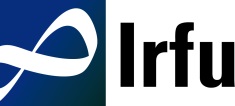 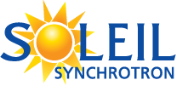 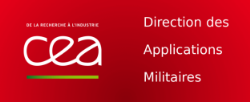 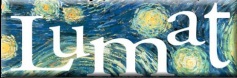 Résumé
Travail en cours pour déterminer la contribution française à Eupraxia: aujourd’hui retour des axes 1,2,3 et discussion, axes 4 et 5 le 9 mai
Recommandations définissant le cadre d’élaboration de la proposition Eupraxia-France
A venir: Proposition collective pour Eupraxia-France
Contribution Fr à EuPRAXIArappel des objectifs
Proposer un projet d’accélérateur ambitieux avec 2 objectifs
 >> court terme (5ans):
prototype pour l’accélérateur EuPRAXIA et les applications qualifiantes
>> long terme: 
 installation accélérateur de test pour la communauté fr 
Dédiée aux développements et applications des accélérateurs laser plasma, 
Permettant de développer
Les liens avec l’industrie
La  formation des personnels et des étudiants, 
Une base locale pour la participation à EuPRAXIA ou d’autres projets internationaux
Le GdR prépare des recommandations pour la contribution Fr à EuPRAXIA
13 mars: 1ere réunion thématique; les équipes / membres du GdR présentent des propositions de contributions Chaque axe analyse les documents soumis 
17 avril comité de pilotage (CoPil) du GdR: échange des analyses entre les axes, concertation et propositions de recommandations
2e réunion thématique (29 avril et 9 mai), les analyses et recommandations sont présentées par les coordinateurs d'axes et discutées avec les porteurs. 
Les coordinateurs du GdR interagissent avec les porteurs pour préparer un document de présentation des activités considérées comme prioritaires par la communauté pour la contribution à EuPraxia, 
17 juin copil du GdR: finalisation des recommandations et du document
Propositions reçues et présentées le 13 mars
LAPLACE-HE: LAser PLasma Acceleration CEnter High Energy,  Cédric Thaury (LOA)
 LAPLACE-HC: un projet d’accélérateur laser-plasma haute cadence, Jérôme Faure (LOA)
Contribution d'APOLLON,  Philippe Zeitoun (CILEX, LOA)
 Projet de démonstrateur d’un accélérateur hybride basé sur un photo-injecteur RF en bande S couplé à une section accélératrice laser-plasma,  Kevin Cassou  (LAL)
Guidage laser par plasma de décharge micro-onde pour l'accélération d'électrons,  Olivier LEROY (LPGP)
Developement de diagnostics électrons dans le cadre d'EuPRAXIA,  Nicolas Delerue  (LAL)
Application LEL,   Marie-Emmanuelle Couprie (SOLEIL)
EuPRAXIA: simulation, diagnostics, test beam,  Arnd Specka (LLR)
migration et jouvence des installations lasers du LIDYL,  Pascal MONOT
Critères d’analyse
Pertinence scientifique par rapport aux objectifs (accélérateur, Eupraxia)
Conditions d’ouverture à la communauté et aspects fédérateurs, gouvernance 
Fraction du temps du dispositif ou de l’installation consacrée à l’activité accélérateur
Adéquation des moyens
Calendrier de réalisation
Recommandations participation fr à Eupraxia 1/3
Le GdR APPEL recommande
La construction d’un accélérateur d’électrons basé sur l’accélération laser plasma pouvant atteindre des énergies de l’ordre du GeV avec la configuration de base minimale envisagée pour EuPRAXIA (30pC, 1% dispersion en énergie, emittance microrad, 10Hz): EuPRAXIA-France (ou autre nom à trouver) qui sera la contribution de la France à EuPRAXIA.
 La constitution d’une structure projet rassemblant les compétences existantes dans les laboratoires partenaires du GdR pour la réalisation de EuPRAXIA-France.
 Le développement d’applications utilisant ce type de faisceaux, en parallèle à la construction d’EuPRAXIA-France avec les installations laser existantes dans un premier temps, puis le portage des lignes d’application sur EuPRAXIA-France.
Recommandations participation fr à Eupraxia 2/3
Le GdR APPEL recommande
L’utilisation d’un laser fiable, avec une technologie éprouvée, stable dans un cadre contractuel, dédié pour la construction de EuPRAXIA-France, permettant aux équipes de se consacrer à la R&D accélérateur et aux applications. 
Le développement de partenariats avec les industriels pour la mise au point de dispositifs de stabilisation des faisceaux d’électrons, le vide, les sources plasma, les diagnostics.
Le développement et la mise en oeuvre d’outils de simulation et de diagnostics et leur partage, pour une modélisation réaliste et adaptée des divers composants de EuPRAXIA-France.
Recommandations participation fr à Eupraxia 3/3
Le GdR APPEL recommande
Les porteurs actuels sont invités à faire évoluer leur proposition et à se concerter pour converger vers EuPRAXIA-France. 
L’identification des moyens (matériels et humains), existants dans les équipes partenaires et à trouver en complément, pour la réalisation de EuPRAXIA-France.
L’identification de partenaires complémentaires intéressés pour les tâches non pourvues (en dehors du périmètre actuel du GdR).
La définition d’un programme de formation associé à EuPRAXIA-France.